It’s All About You!
[Speaker Notes: Congratulations on your election to secretary! 

In this position, you facilitate the smooth operation of the club by maintaining vital records. 

MAIN POINT TODAY – clubs are required to maintain writted records.

You maintain the club’s written history so that future club
officers will have this important information.]
Key Goals
EXPLORE the idea that every Toastmaster is “in” a Public Relations position

UNDERSTAND the Public Relations goals of Toastmasters

APPRECIATE the Toastmasters Brand Promise and your role in protecting it

TAKE AWAY actionable ideas to help your club achieve its goals
EXPLORE the idea that every Toastmaster is “in” a Public Relations position
Moments of Truth
When anyone comes in contact with any aspect of Toastmasters, the person forms an impression. 
These decisive times when initial impressions are formed are known as Moments of Truth.
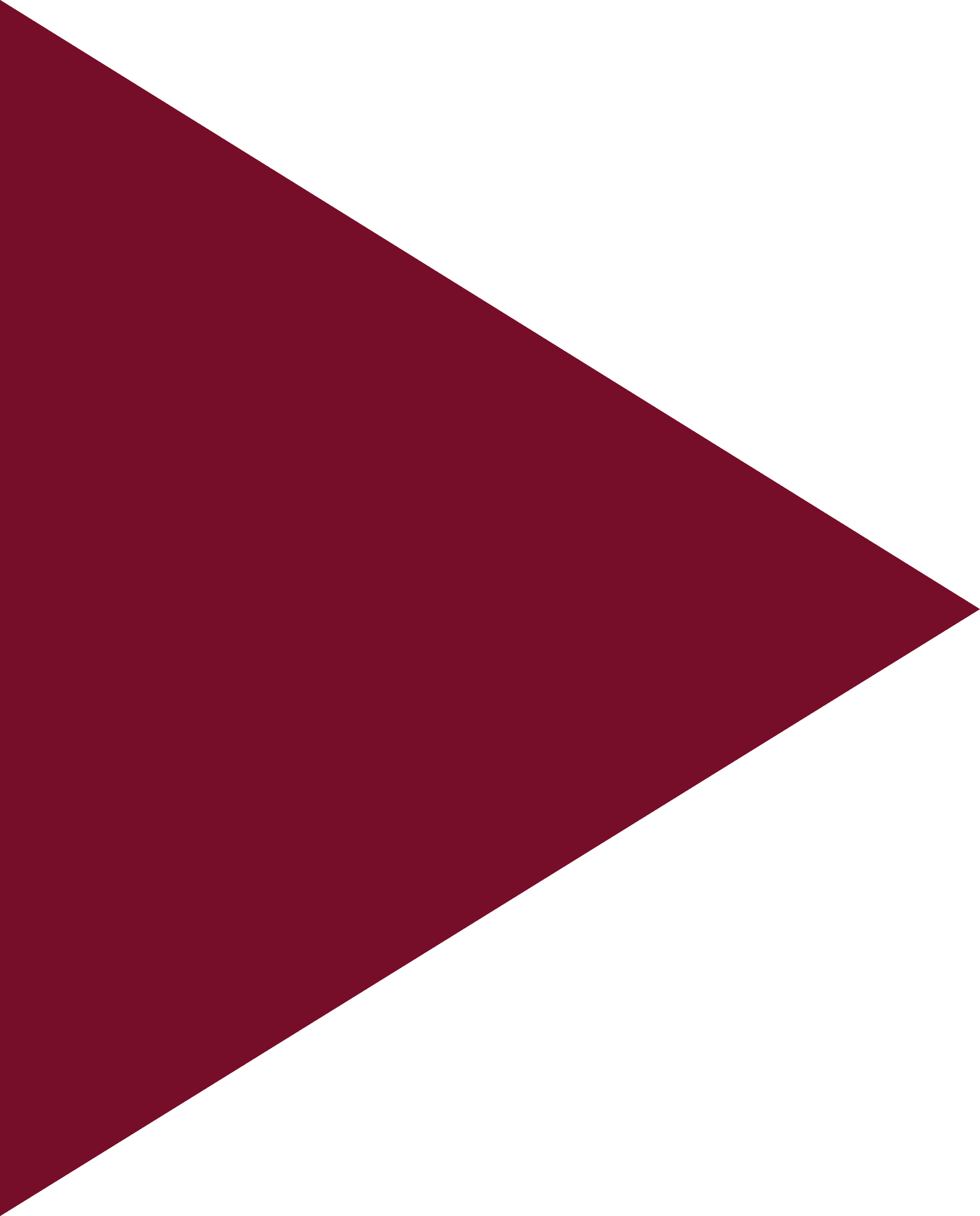 3
www.toastmasters.org/resources/moments-of-truth
3
UNDERSTAND the Public Relations goals of Toastmasters
What is Public Relations?
For whom?
What is the club mission?
We provide a supportive and positive learning experience in which members are empowered to develop communication and leadership skills, resulting in greater self-confidence and personal growth.
How does every Toastmaster help the club achieve its mission?
[Speaker Notes: ASK
▪ What is the essence of the secretary role?

▪ Maintaining and managing club records, files, and
correspondence

▪ Ensuring the club is organized and up to date

ASK
▪ What are the responsibilities of the secretary?
* Take notes
▪ Maintain files
▪ Report new officers
▪ Base Camp Manager

TELL secretaries they can find information about their role in the Club
Leadership Handbook (Item 1310). LINK:]
APPRECIATE the Toastmasters Brand Promise and your role in protecting it
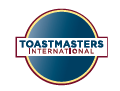 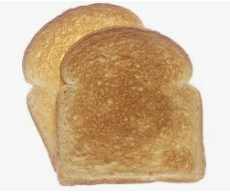 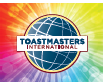 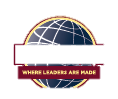 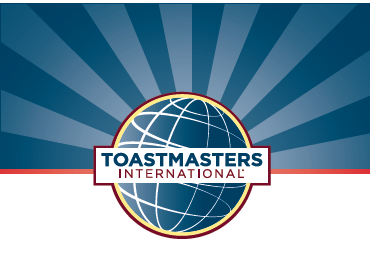 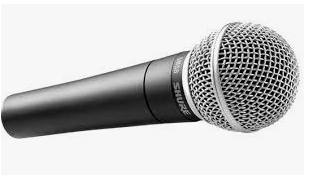 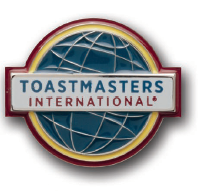 Toastmasters!!!!
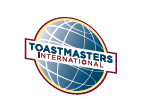 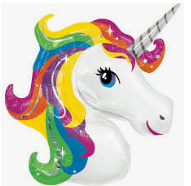 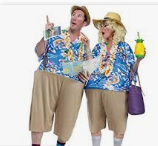 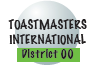 What’s the BIG deal about BRAND???
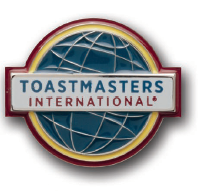 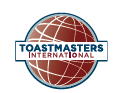 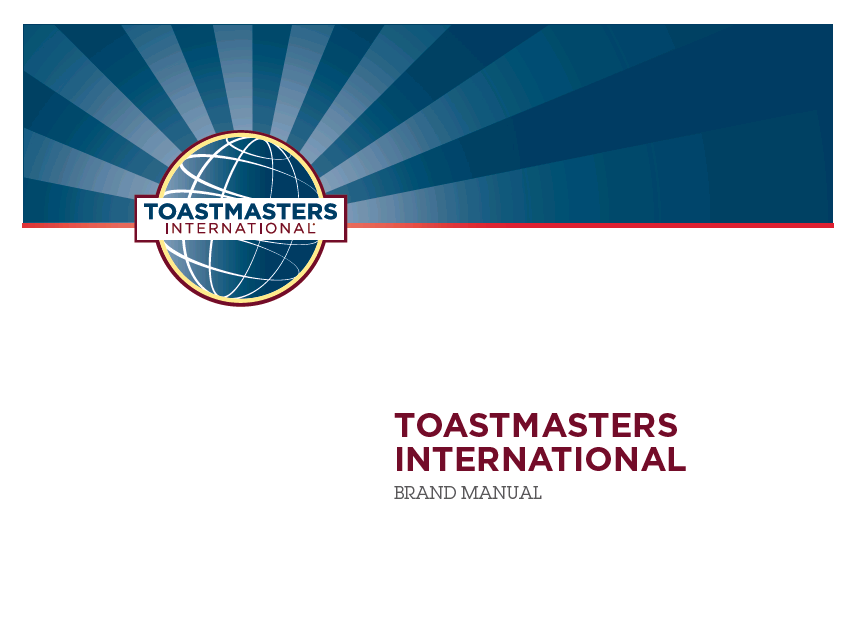 What’s a Brand Manual?
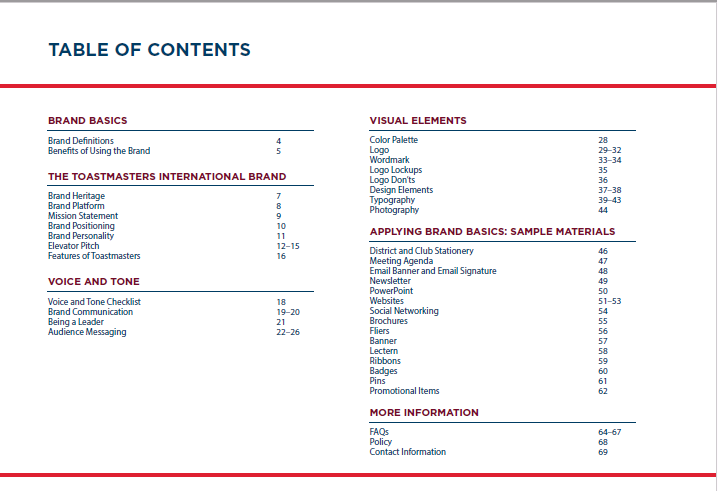 If that’s too much…
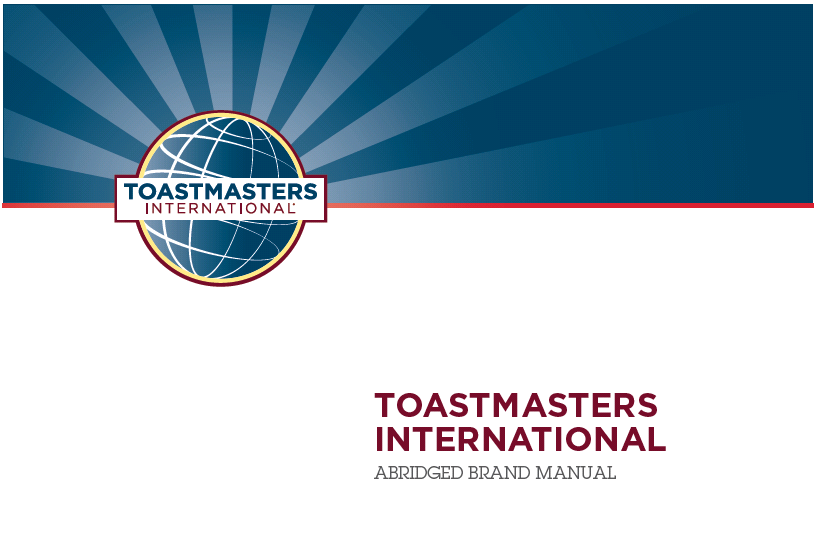 Pretty, Pretty PLEASE…
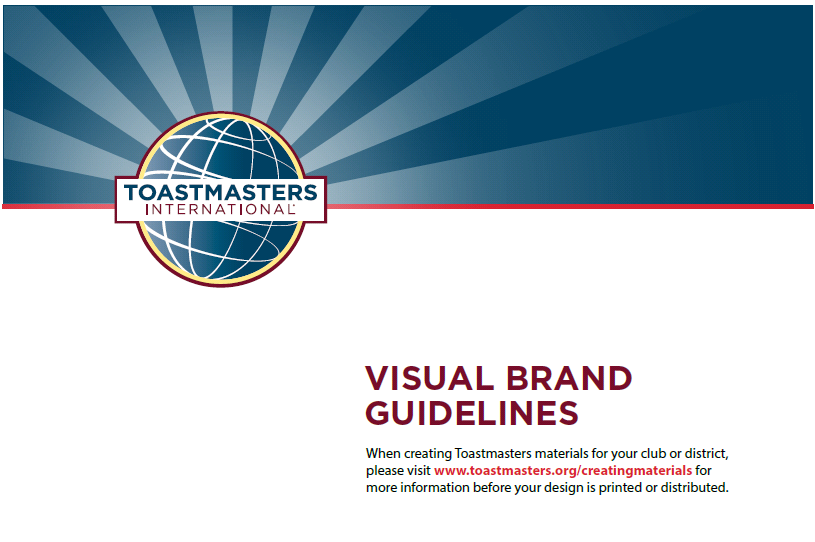 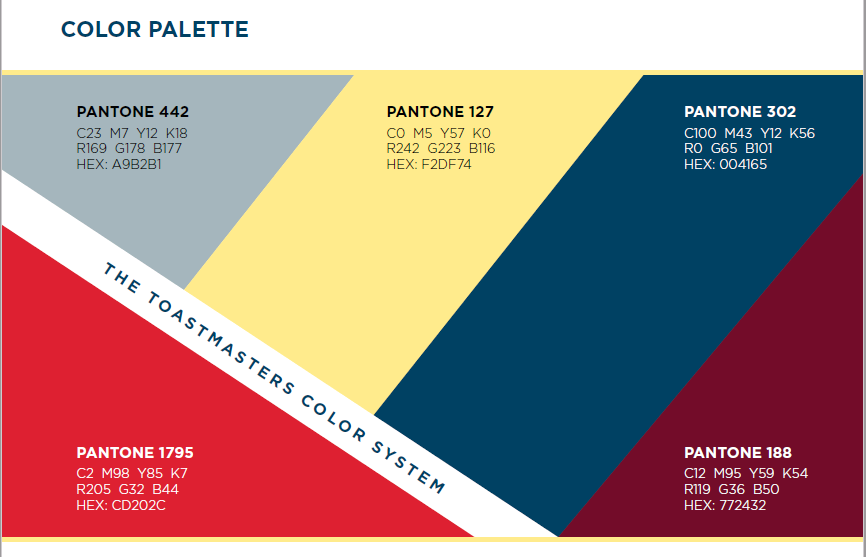 How to apply our colors…
Branding is FUN!
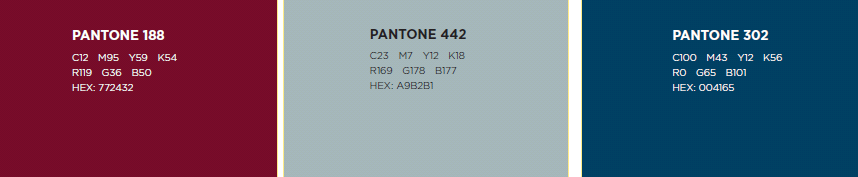 How to apply our colors…
Branding is FUN!
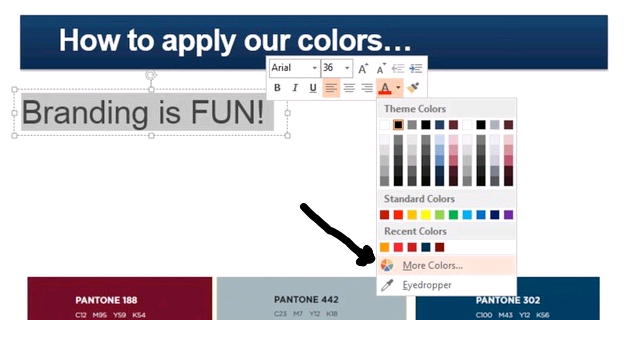 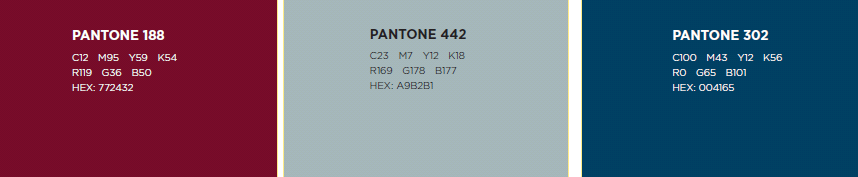 How to apply our colors…
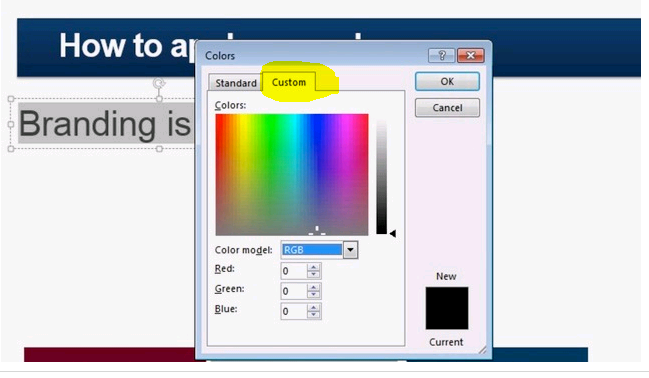 Branding is FUN!
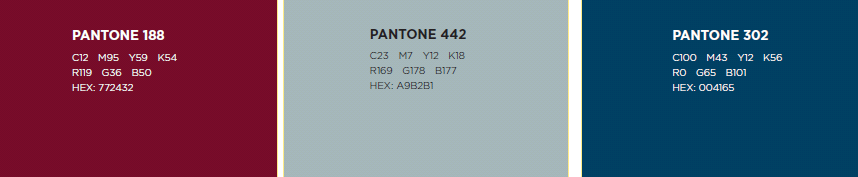 I need my space
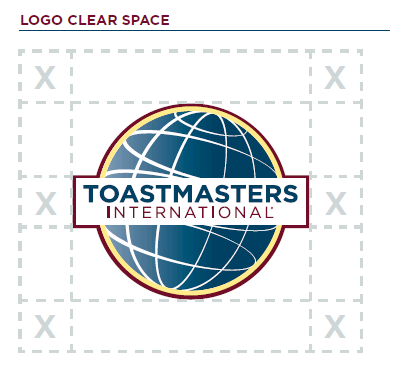 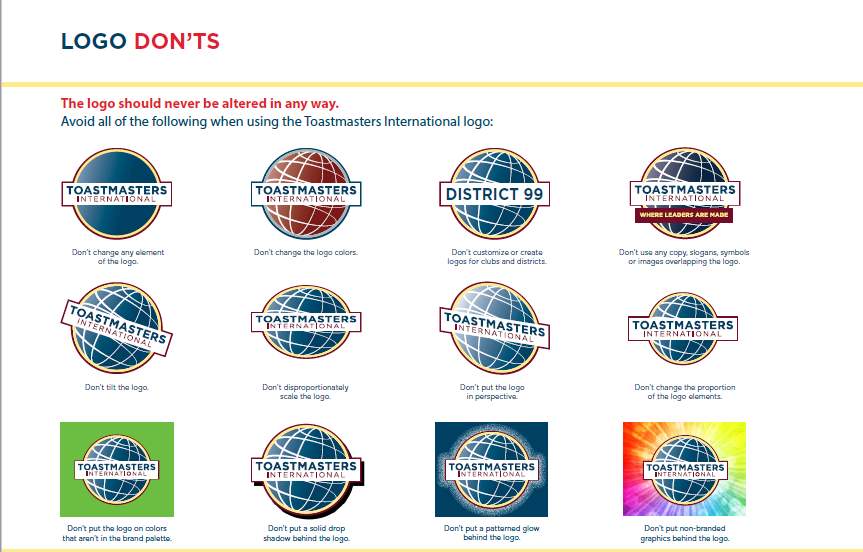 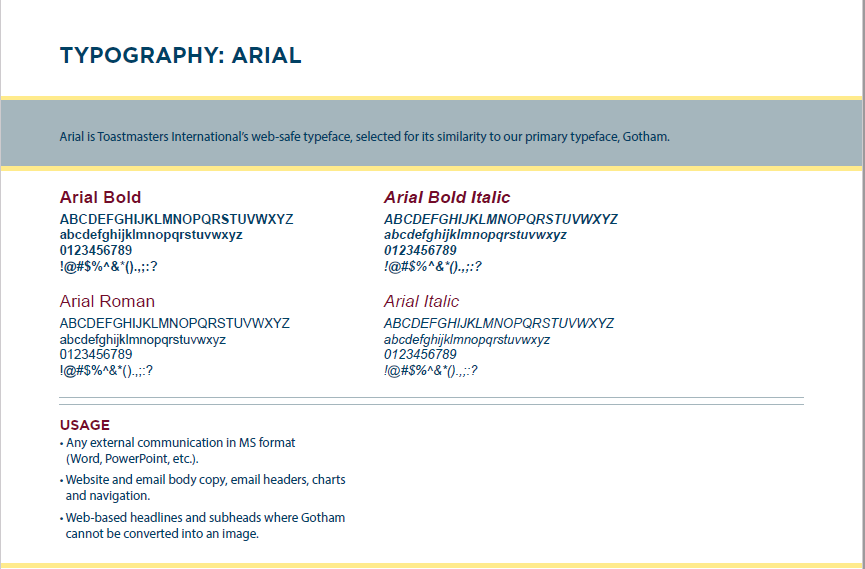 Let the World Know
https://www.toastmasters.org/resources/let-the-world-know-publicity-and-promotion-handbook
TI -- Leadership Central
TI -- Resources
TAKE AWAY actionable ideas to help your club achieve its goals
Thanks and have a great year!
Kari.Barlas@d6tm.org